МКОУ "Новосидоровская средняя общеобразовательная школа имени 25 героев 12 пограничной заставы".
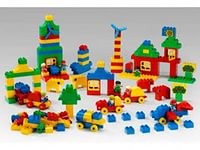 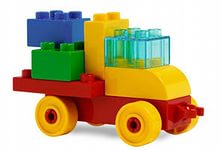 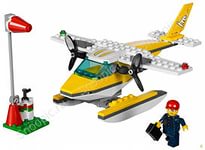 LEGO конструирование как средство всестороннего развития детейв детском саду
2024 год.
ЛЕГО   это мир фантазий!
Мир идей, разнообразий.
Изучая схемы в нём,
Может получиться дом.
Или мы построим замок,
Где живёт большой дракон
Он принцессу сторожит
И огнём на всех рычит.
ЛЕГО руки развивает
И мечтать нам не мешает.
И скажу про ЛЕГО я
Это лучшая игра!
использовать в работе с детьми от 3 до 7 лет.
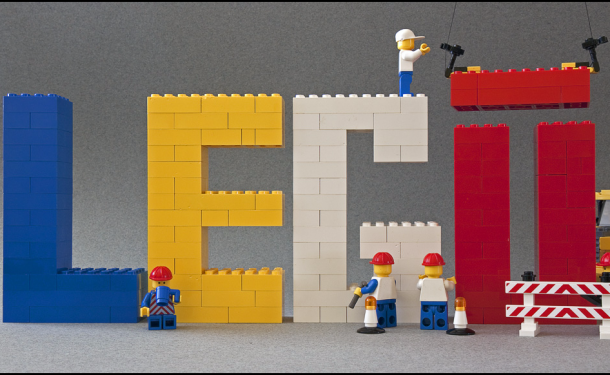 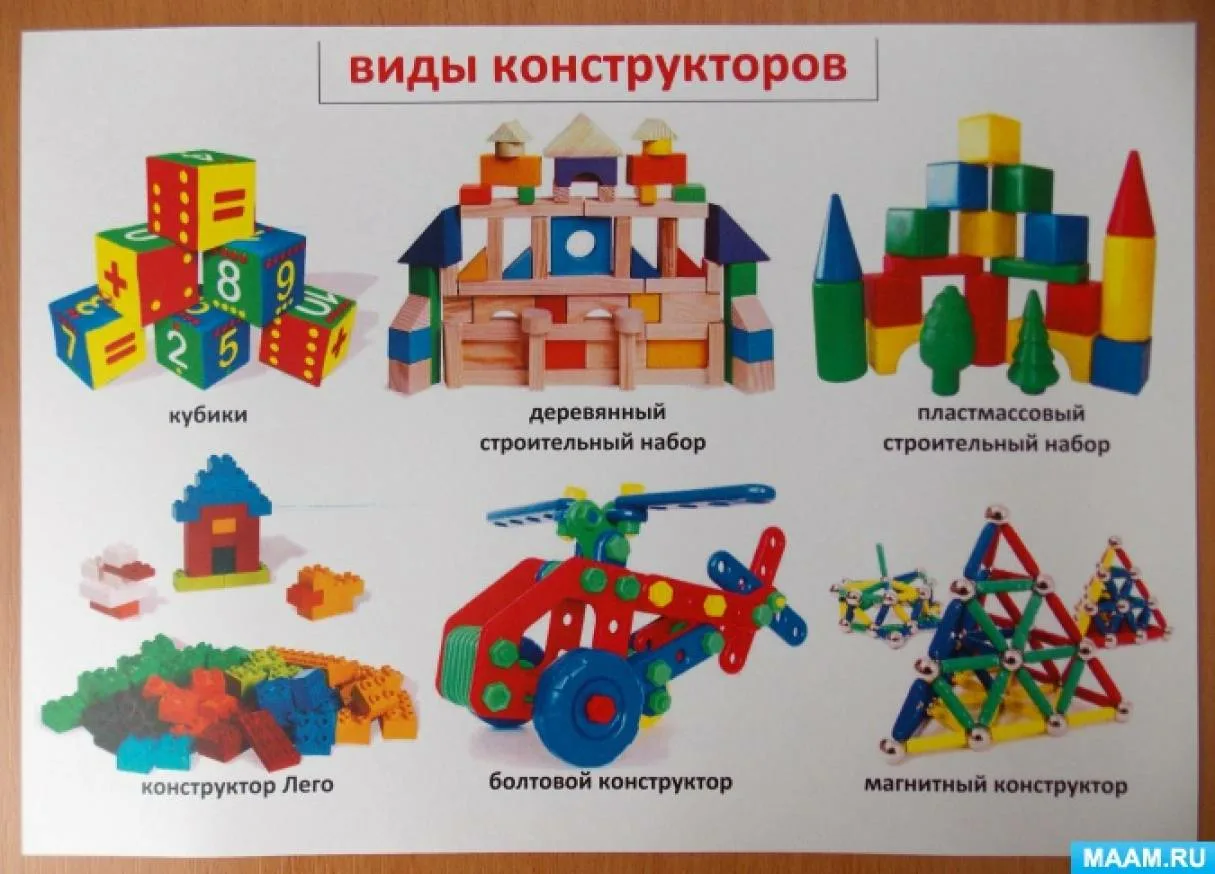 Конструктор LEGO «Построй свою историю»
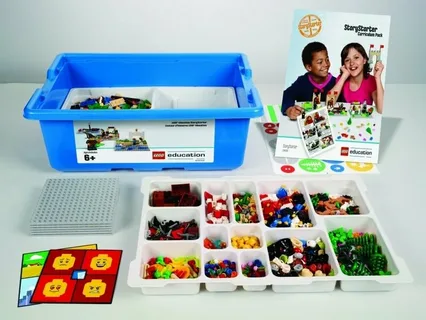 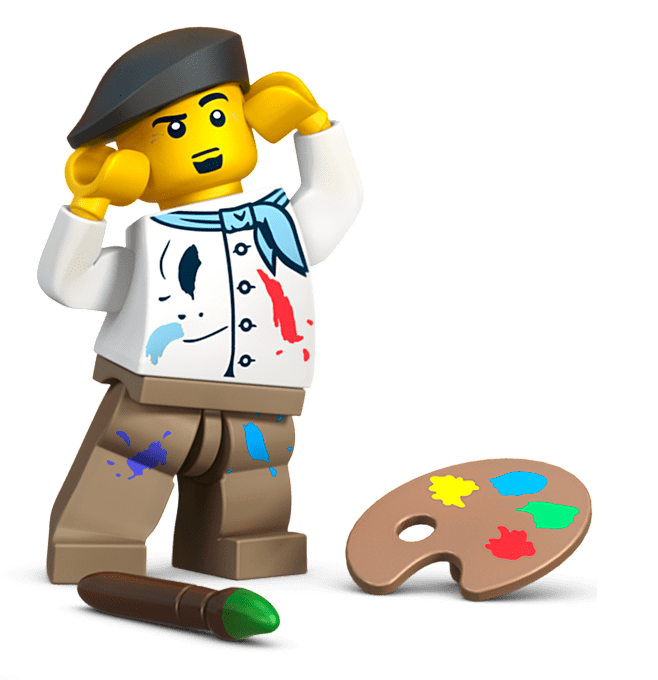 Актуальность:
Конструирование – важнейший для дошкольников вид продуктивной деятельности по моделированию как реально существующих, так и придуманных детьми объектов – это увлекательное, интересное и полезное занятие. Конструктивная созидательная деятельность является идеальной формой работы с детьми дошкольного возраста, которая позволяет педагогу сочетать образование, воспитание и развитие детей в режиме игры.
Материалы исследований  Л.Г. Комаровой «Строим из LEGO (моделирование логических отношений и объектов реального мира средствами конструктора LEGO)», Т.С.Лусс «Формирование навыков конструктивно-игровой деятельности у детей с помощью ЛЕГО», Е.В. Фешиной «Лего конструирование в детском саду»; Методика обучения дошкольников конструктивной деятельности  (Н.П.Сакулина, Т.С. Комарова, Л.В. Куцакова, В.Г. Л.А. Парамонова, Ф.Фребель и др.)
Проблема:
традиционных подходов в решении проблемы всестороннего развития   детей недостаточно. Необходимо наполнить современный образовательный процесс новым содержанием, принципами, ориентированными на развитие творческой устремленности, инициативы, интереса, вдохновения. 
 Новизна:
Согласно требованиям ФГОС одним из условий развития творческой активности и самостоятельности – это возможность выбора детьми материалов, видов активности,  поддержка инициативы и самостоятельности детей.  Всё это можно увидеть в процессе применения конструктора LEGO.
Социальные качества:
Любознательность;
 активность;
 самостоятельность;
 ответственность;
 взаимопонимание;
 навыки продуктивного сотрудничества;
 повышения самооценки через осознание «я умею, я могу»;
 настроя на позитивный лад;
 снятия эмоционального и мышечного напряжения.
Цель моего опыта: способствование всестороннему развитию детей, посредством занимательной игры с конструктором LEGO – «Построй свою историю».
Задачи:
1.  Обучающие:
Содействовать формированию знаний о счете, форме, пропорции, симметрии, понятии части и целого.
Создать условия для овладения основами конструирования.
Содействовать формированию умения составлять план действий и применять его для решения практических задач, осуществлять анализ и оценку проделанной работы.
2.  Развивающие:
Создать условия для развития внимания, памяти, образного и пространственного мышления;
Развивать  творческую активность ребенка.
Способствовать расширению кругозора и развитию представлений об окружающем мире.
Создать условия для развития навыков межличностного общения и коллективного творчества.
3. Воспитательные:
Содействовать воспитанию организационно-волевых качеств личности (терпение, воля, самоконтроль).
Знакомство с конструктором
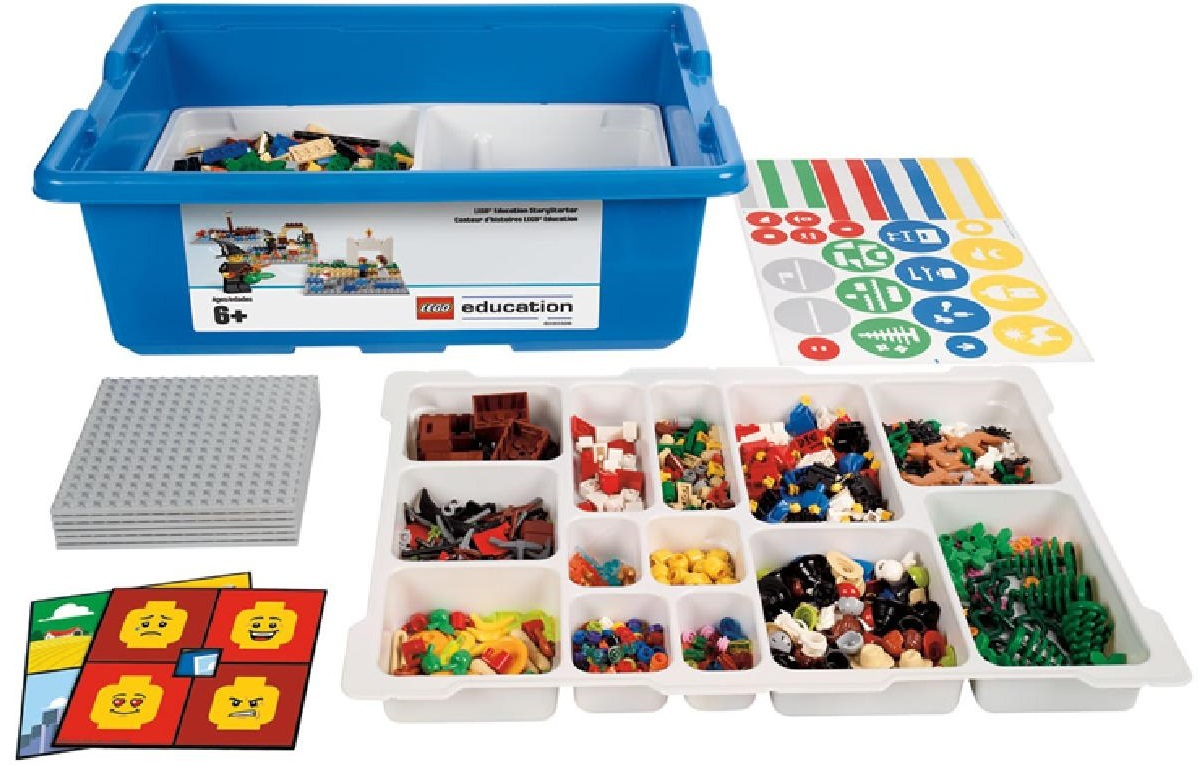 Использование LEGO в образовательном процессе
Лего - конструирование легко интегрируется практически со всеми областями образовательной деятельности и всесторонне развивает детей. Можно интегрировать познавательное развитие, куда и входит техническое конструирование с художественно-эстетическим развитием, когда мы говорим о творческом конструировании, с социально – коммуникативным развитием, речевым и физическим. Посредством использования Лего-конструкторов можно эффективно решать образовательные задачи.	Наглядные модели создаются в ходе разных видов деятельности.   Созданные Лего - постройки дети используют в сюжетно-ролевых играх, в играх- театрализациях. Они создают условия для развития речи, творчества и благоприятно влияют на эмоциональную сферу.
	Лего - элементы могут быть использованы в дидактических играх и упражнениях, направленных на развитие речи, мышления, памяти, тактильное восприятие.
Социально-коммуникативное развитие.
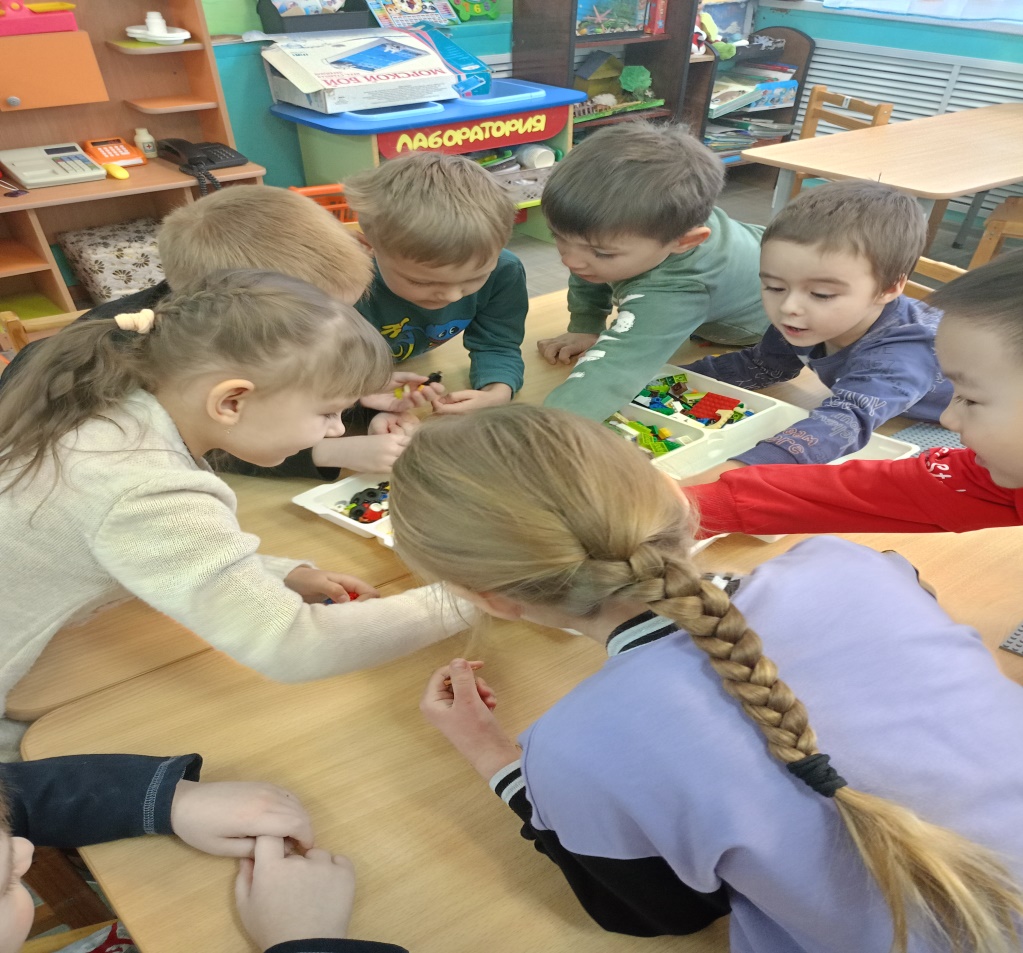 Варианты игр:
«По грибы, по ягоды»
Познавательное развитие
Варианты игр: «Найди недостающую фигуру», «Башенки»,
 «Разноцветные дорожки»,
«Продолжи числовой ряд» .
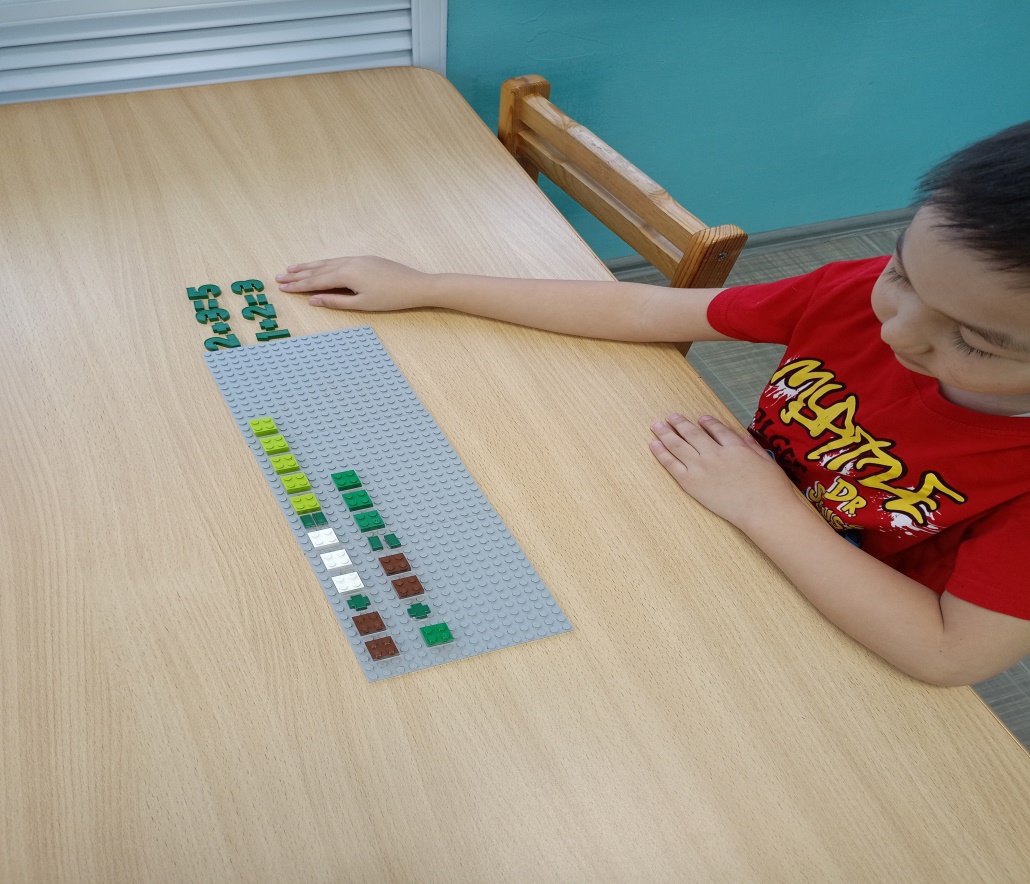 Речевое развитие
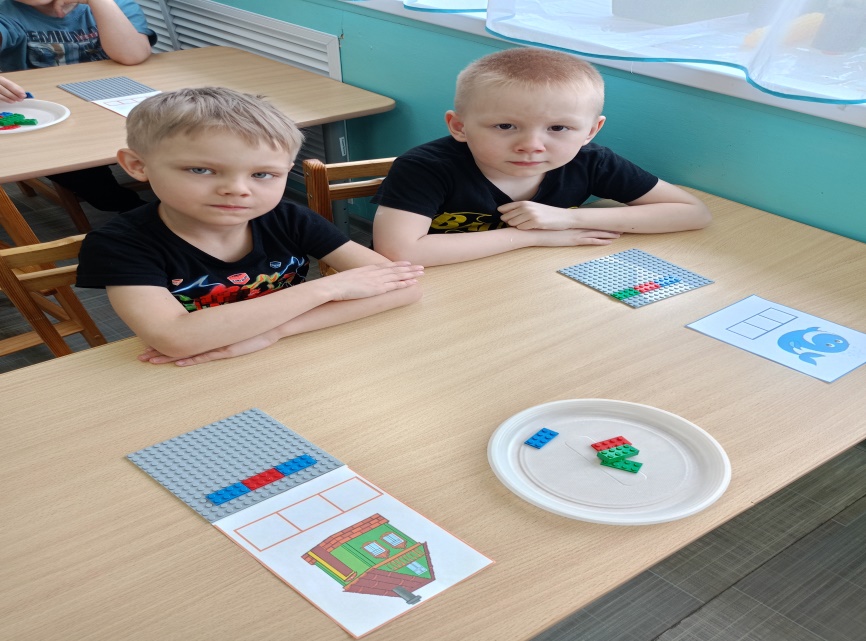 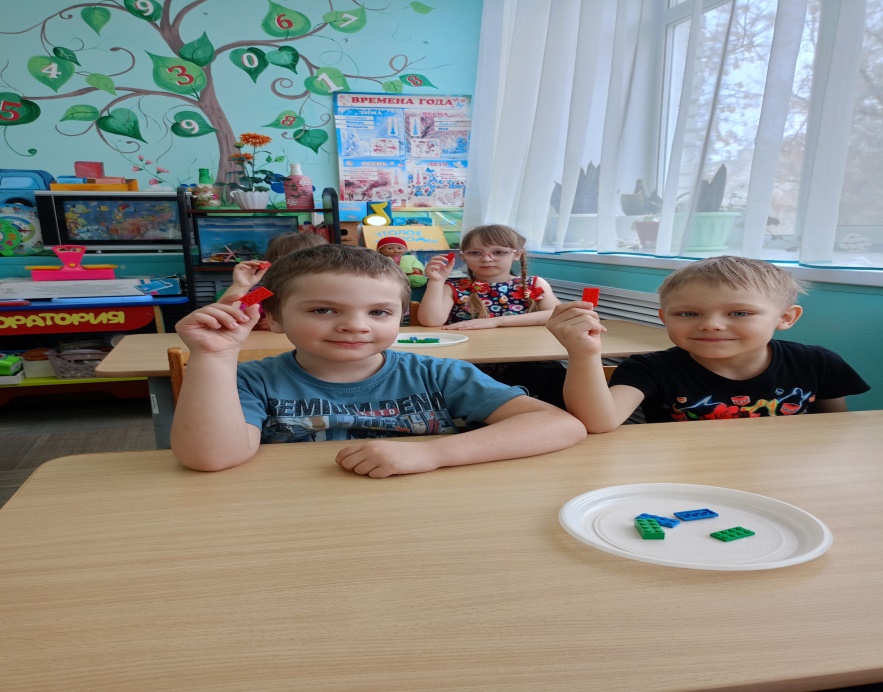 Художественно-эстетическое развитие
Варианты игр: «Цветные домики (гаражи, заборчики, машинки и т. д.)»
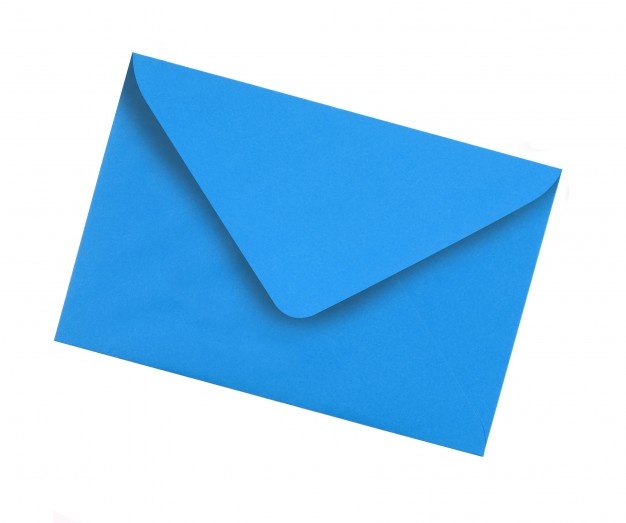 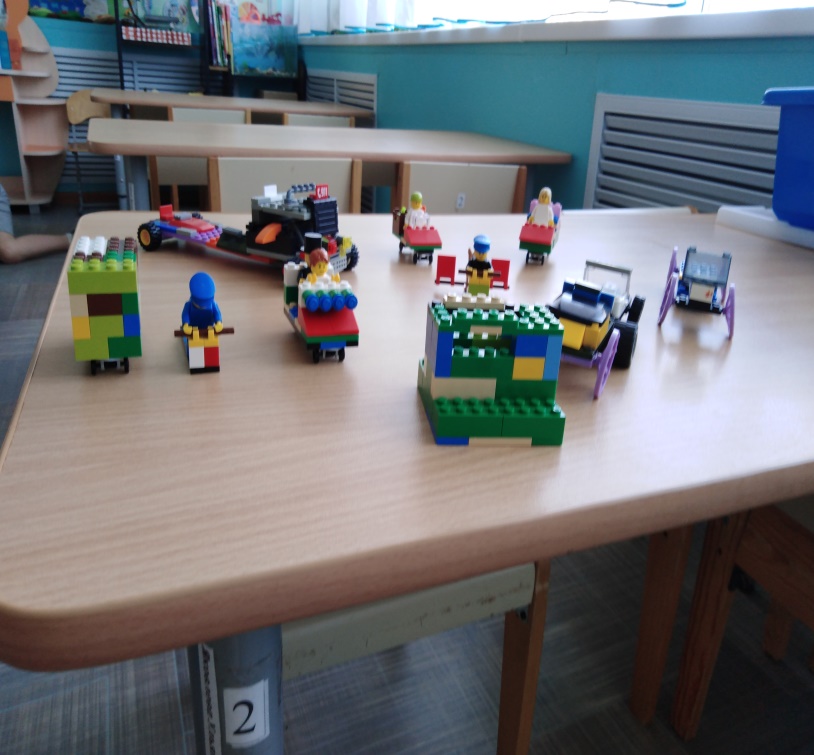 Мониторинг конструктивно-модельной деятельности в старшей группе:
Мониторинг конструктивно-модельной деятельности в подготовительной группе:
3 направления работы:
.
Дети   Родители   Педагоги
Работа с родителями
Беседы с родителями на тему: «LEGO - конструирование как средство всестороннего развития»
Консультации для родителей: «Значение LEGO – конструирования в развитии детей в образовательном учреждении»; «Lego-конструирование как средство развития речи детей дошкольного возраста».
Памятка для родителей «8 причин использовать конструктор- LEGO », «Что такое LEGO конструирование?».
Фотовыставка « LEGO- интересный конструктор».
Родительское собрание: «С  LEGO легче все уметь, с LEGO легче поумнеть».
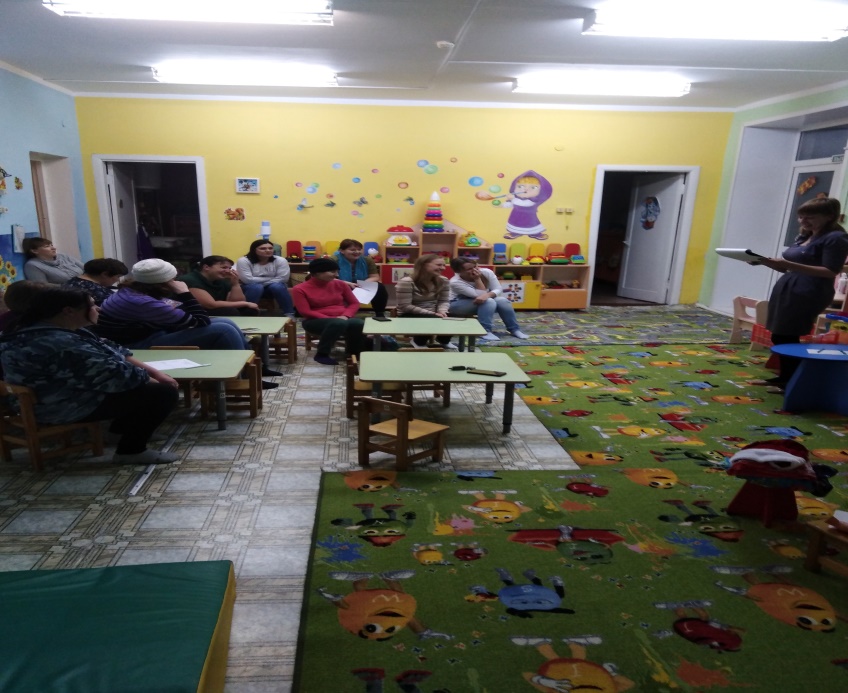 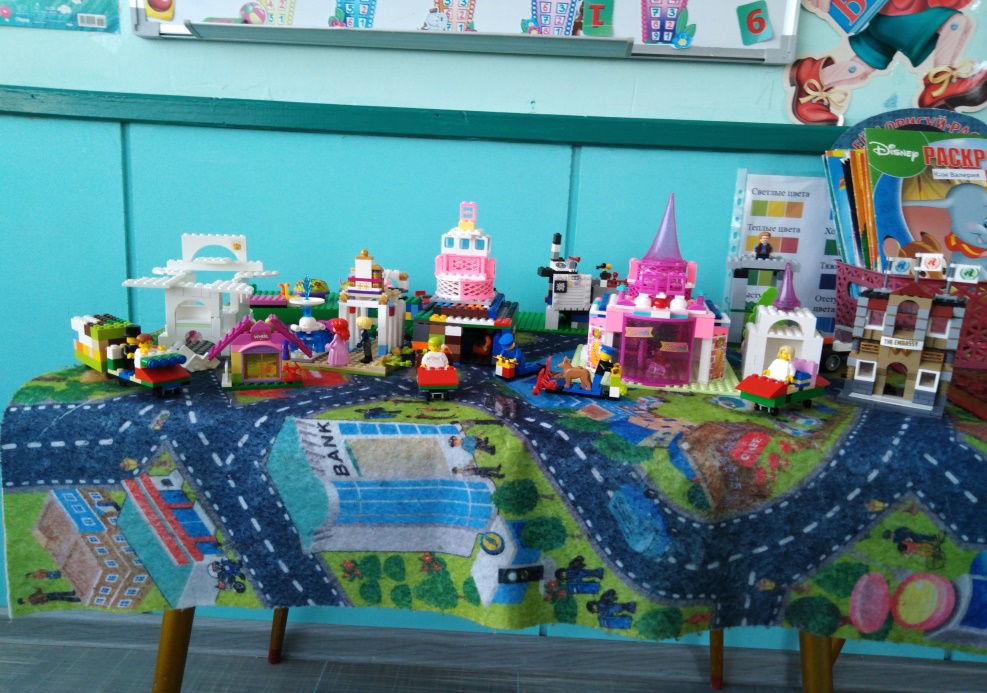 Диссеминация педагогического опыта:
Для педагогов проводились:
Консультации:  "LEGO –конструирование как средство всестороннего развития", "В чем польза конструктора- LEGO ", "Конструируем из LEGO" 
мастер-класс: "Использование конструктора LEGO " 
информационный стенд: "LEGO –конструирование как средство всестороннего развития"
показ непосредственно образовательной деятельности: "Мы строители", "Создай свою историю", "Поможем Рэксу?"
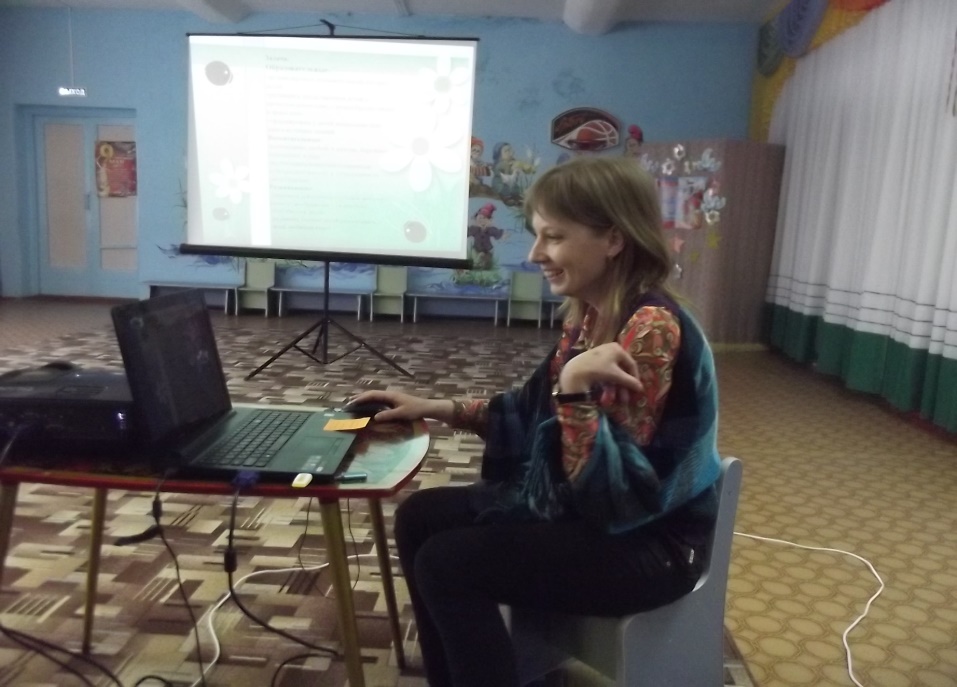 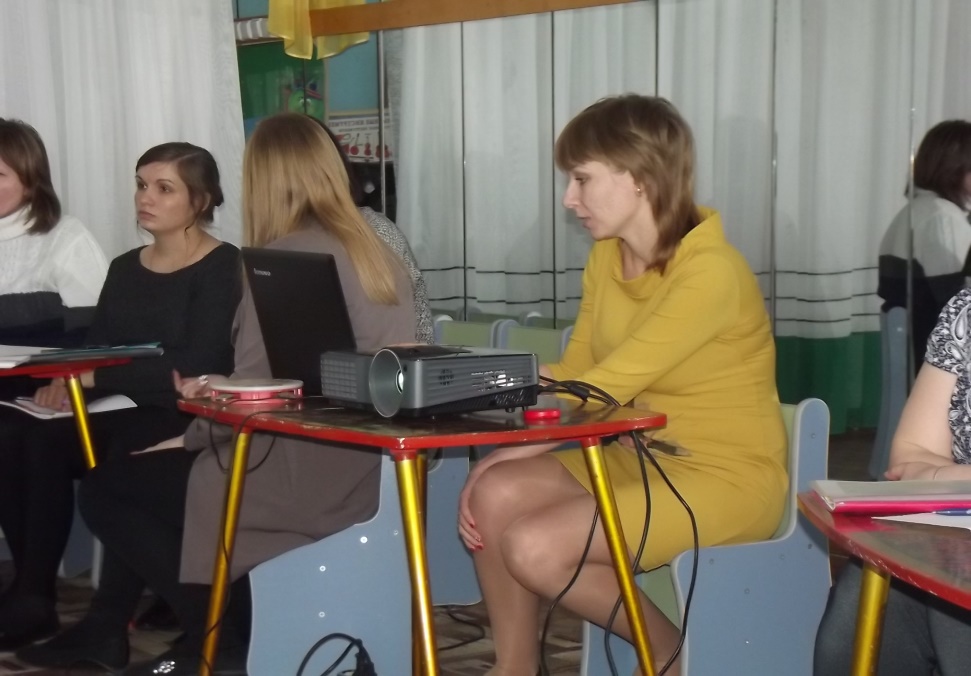 Спасибо за внимание!
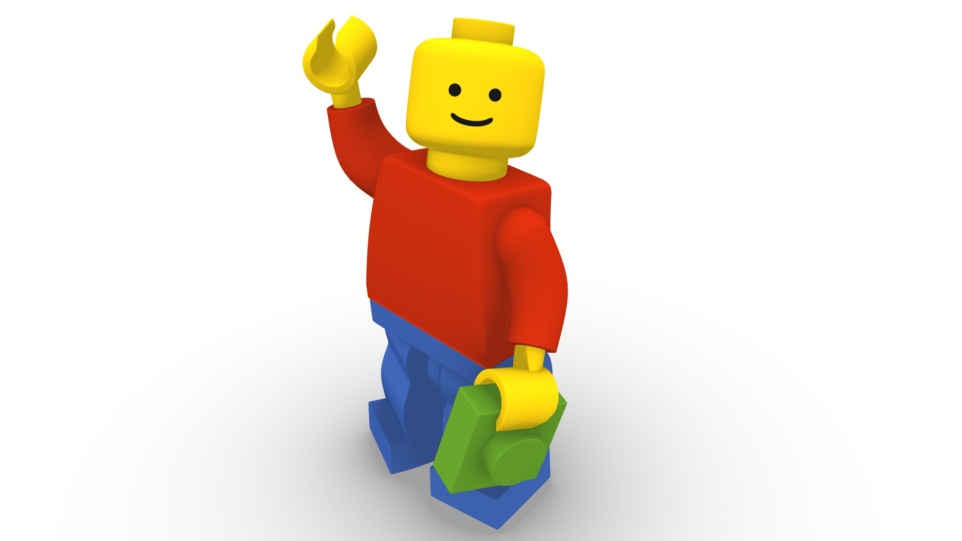